ZŠ a MŠ PŘÁSLAVICE
2024 / 2025
ZŠ A MŠ PŘÁSLAVICE
zřizovatelem je obec Přáslavice
ředitelkou je Mgr. Eva Šrámková, MBA
zástupkyní pro ZŠ je Mgr. Michaela Dvořáková
zástupkyněmi pro MŠ jsou Bc. Adéla Moravcová a Lenka Soukeníková
základní školu navštěvují žáci od prvního do pátého ročníku
škola je v provozu od 6:30 do 16:30 hodin
stravování je zajištěno ve školní jídelně
O NÁS
jsme menší škola rodinného charakteru
ve školním roce 2024/2025 navštěvuje naši základní školu 93 žáků
klademe důraz na přátelskou atmosféru, individuální přístup k dětem a na úzkou spolupráci s rodiči
cílem vzdělávání na naší škole je žák s dobrým všeobecným přehledem, který je připraven pracovat samostatně i v týmu
O NÁS
při plánování výuky vycházíme z dosavadních znalostí 
u žáků se zaměřujeme na rozvoj kritického myšlení, motivaci k učení
zařazujeme práci ve skupinách, čímž podporujeme sociální a komunikativní kompetence žáků
klademe důraz na sebehodnocení žáků
pravidelně pořádáme tripartity - třídní schůzky za účasti žáka, rodiče a učitele
ŠVP Učíme se pro život
PEDAGOGICKÝ SBOR
všichni učitelé jsou plně aprobovaní pro výuku na 1. stupni ZŠ
na škole působí speciální pedagog
se žáky s SVP pracují v kooperaci s vyučujícími asistenti pedagoga
pedagogové realizují vzájemné hospitace,  sdílejí své zkušenosti, což má pozitivní dopad na kvalitu poskytovaného vzdělávání
O ŠKOLE
ve spolupráci se zřizovatelem zajišťujeme zkvalitňování materiálních podmínek pro předškolní, základní a zájmové vzdělávání
v posledních letech škola prošla celkovou rekonstrukcí
došlo například k zateplení budovy, renovaci společných prostor školy, zrekonstruování tříd a jejich vybavení
1. TŘÍDA
2. TŘÍDA
3. TŘÍDA
4. TŘÍDA
5. TŘÍDA
VYBAVENÍ ŠKOLY
nově vybavená PC učebna - rozvoj informačních dovedností a znalostí žáků
ve výuce máme možnost využít 15 tabletů a chromebooky
interaktivní tabule ve všech třídách 
robotické stavebnice
v případě distanční výuky - IT technika k zapůjčení
disponujeme vlastní keramickou dílnou
KERAMICKÁ DÍLNA
ICT VYBAVENÍ
ROBOTICKÉ STAVEBNICE
Lego Boost
Smart train
ROBOTI A ICT
KNIHOVNIČKA
NOVÁ JAZYKOVÁ UČEBNA
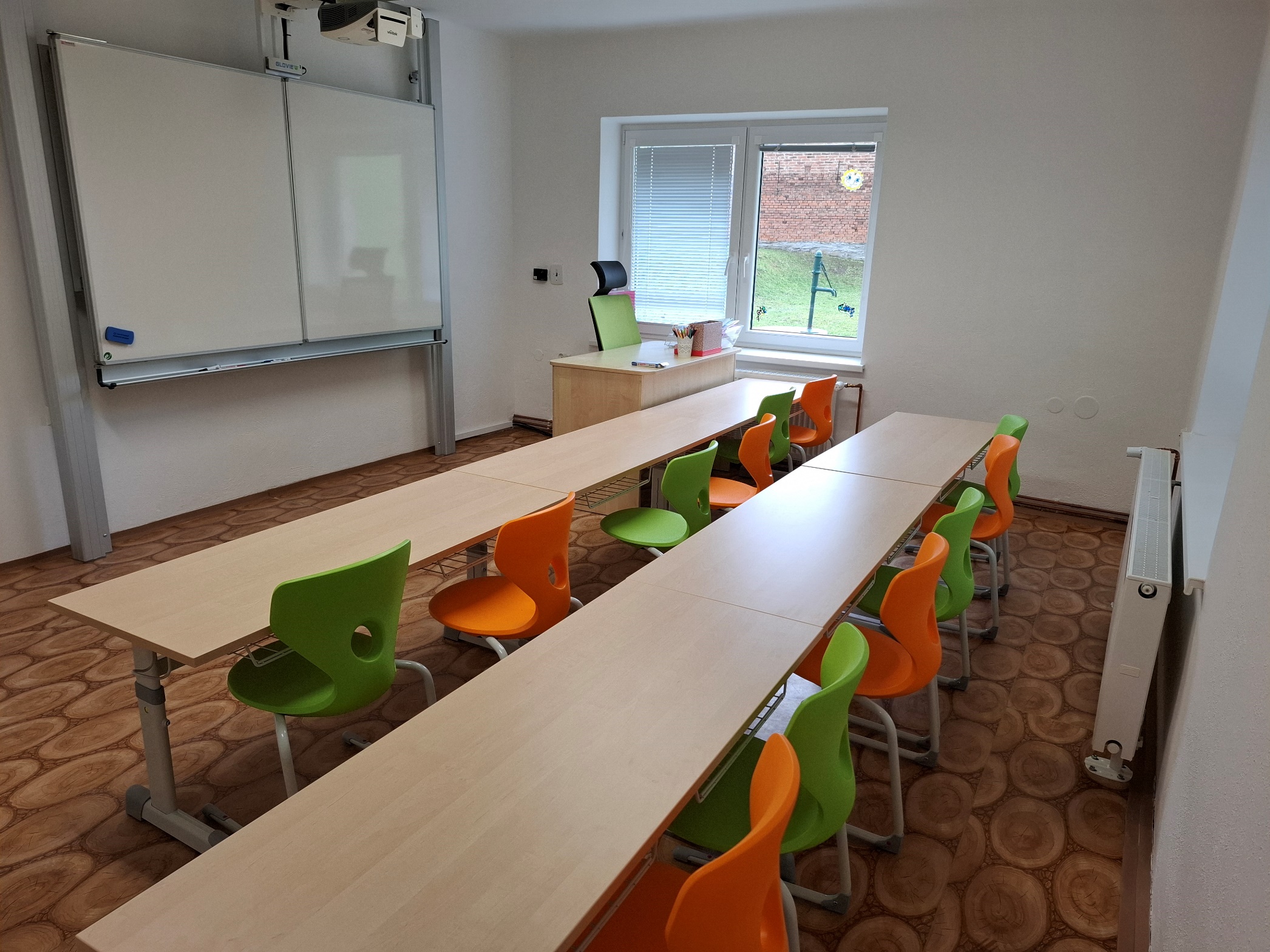 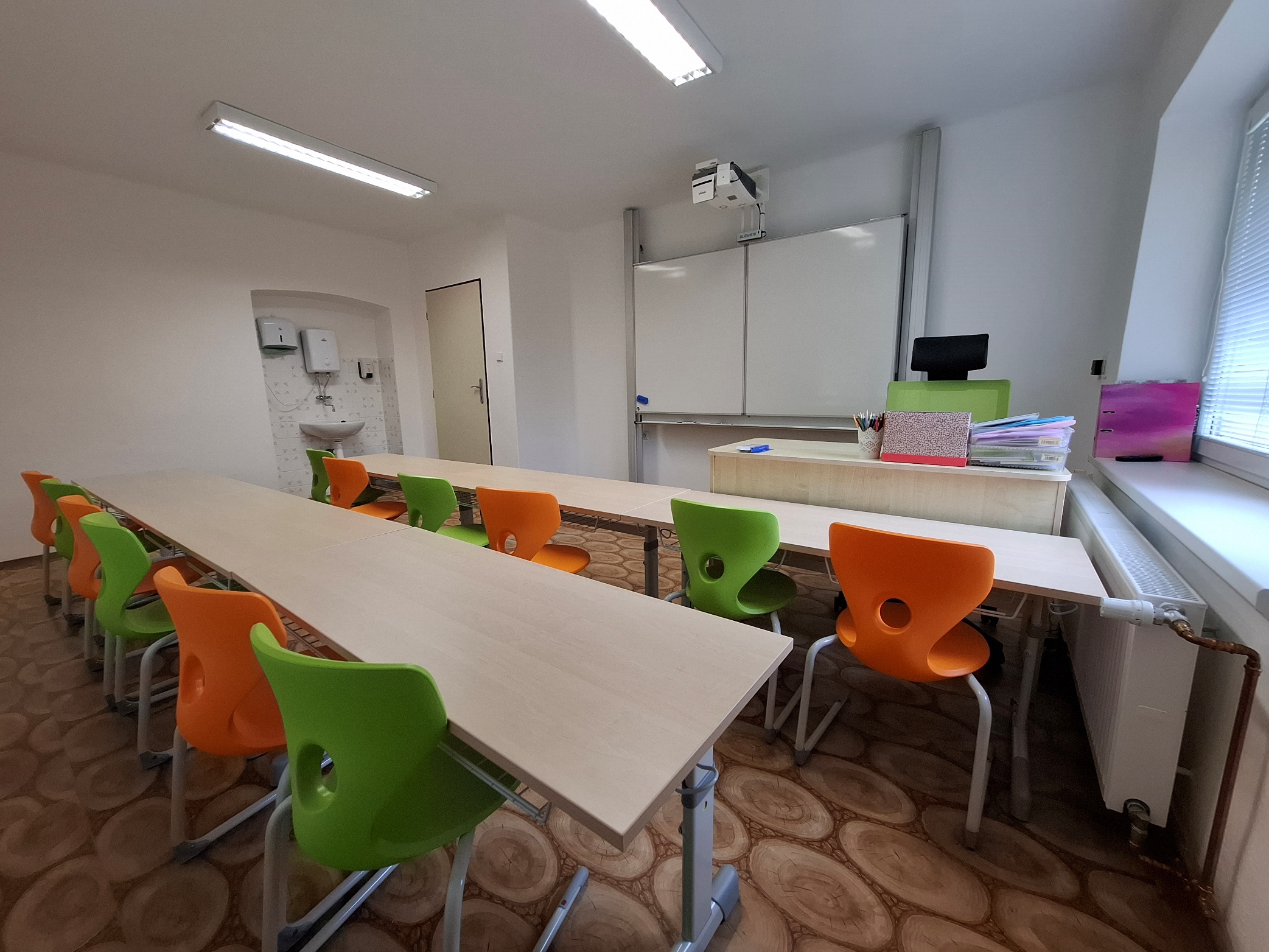 ŠKOLA NANEČISTO
úzce spolupracujeme s MŠ = plynulý přechod dětí do ZŠ
pravidelně pořádáme Školu nanečisto, při které si děti mohou přijít vyzkoušet, jaké to je být školákem
seznámí se s prostředím školy a učiteli
PRVŇÁČCI
každý žák jako dárek dostává sadu pro prvňáčky a aktovku
ANALYTICKO-SYNTETICKÁ METODA
k výuce čtení a psaní užíváme analyticko-syntetickou metodu, se kterou máme dlouholeté zkušenosti
v této metodě je při nácviku nového písmene slovo vyvozeno z mluvené řeči, dále je analyzováno na slabiky a hlásky, ke kterým jsou následně přiřazována písmena
VÝUKA ČESKÉHO JAZYKA
k výuce užíváme ucelené řady učebnic Nová škola nebo Studio 1+1
dále používáme různé doplňkové materiály (např. k rozvoji čtenářské gramotnosti)
využíváme také interaktivní materiály a učebnice
VÝUKA MATEMATIKY
k výuce užíváme ucelené řady učebnic Nová škola - Matýskova matematika
učebnice podporují rozvoj logického myšlení, kladou důraz na finanční gramotnost
využíváme interaktivní učebnice
výuková videa k jednotlivým stránkám učebnice
VÝUKA ANGLICKÉHO JAZYKA
povinná výuka angličtiny od 1. ročníku - začínáme audio-orálním kurzem 
ve 3. a 4. třídě – sada FunPark
v 5. ročníku přecházíme na učebnici Spark 1, která je užívaná i na ZŠ ve Velké Bystřici,
       což umožňuje plynulý přechod 
       na druhý stupeň
VÝUKA PŘÍRODOVĚDNÝCH A VLASTIVĚDNÝCH PŘEDMĚTŮ, INFORMATIKA
TĚLESNÁ VÝCHOVA
k výuce TV využíváme prostory obecní tělocvičny, školní zahradu a hřiště
2. - 4. ročník v letošním roce absolvuje kurz plavání 
v zimě žáky čeká bruslení ve Velké Bystřici
ŠKOLNÍ HŘIŠTĚ
školní hřiště využíváme v tělesné výchově, školní družině i o velkých přestávkách
ŠKOLNÍ DRUŽINA
ranní družina od 6:30 do 8:30
odpolední družina od 11:30 do 16:30
školní družina má 3 oddělení s kapacitou 90 dětí
nabízí mnoho zájmových aktivit
děti se učí vzájemnému soužití a toleranci
ŠKOLNÍ DRUŽINA
ZÁJMOVÁ ČINNOST
školní kroužky se každý rok mění – v letošním školním roce jsou to kroužky: keramika a tvůrčí psaní
mimořádně bohatá mimoškolní činnost - florbalový, taneční, fotbalový kroužek, judo, Pohyboffky, lyžařský výcvik
AKCE ŠKOLY
spolu se zřizovatelem školy se podílíme na organizaci kulturně společenských akcí pro veřejnost (Kladení věnců, Vítání občánků, Světýlková slavnost, Zahradní slavnost s klaunem Hopsalínem, Vánoční setkání u stromečku atd.) 
naši žáci úspěšně reprezentují školu ve sportovních, výtvarných, vědomostních a recitačních soutěžích
jsme zapojeni do projektů EU – OP JAK, Ovoce a mléko do škol, Národní plán obnovy
projekt Herbarium - program Olomouckého kraje na podporu environmentálního vzdělávání
AKCE ŠKOLY
AKCE ŠKOLY
ŠKOLNÍ JÍDELNA
školní jídelna je situována v blízkosti ZŠ 
kapacita jídelny je 300 strávníků
možnost stravování cizích strávníků 
prostory jídelny byly zrekonstruovány, vyhovují všem hygienickým a bezpečnostním požadavkům
ŠKOLNÍ JÍDELNA
PRÁCE ŽÁKŮ
PRÁCE ŽÁKŮ
CO CHYSTÁME?
novou zahradu pro ZŠ
nové hrací prvky pro MŠ
prvky pro venkovní výuku (venkovní učebna) a renovaci zeleně
KONTAKTY
v případě dotazů se na nás neváhejte obrátit
najdete nás také na:



Mgr. Eva Šrámková, MBA - ředitelka školy
e-mail: sramkova.e@zspraslavice.cz
telefon: 730 595 061